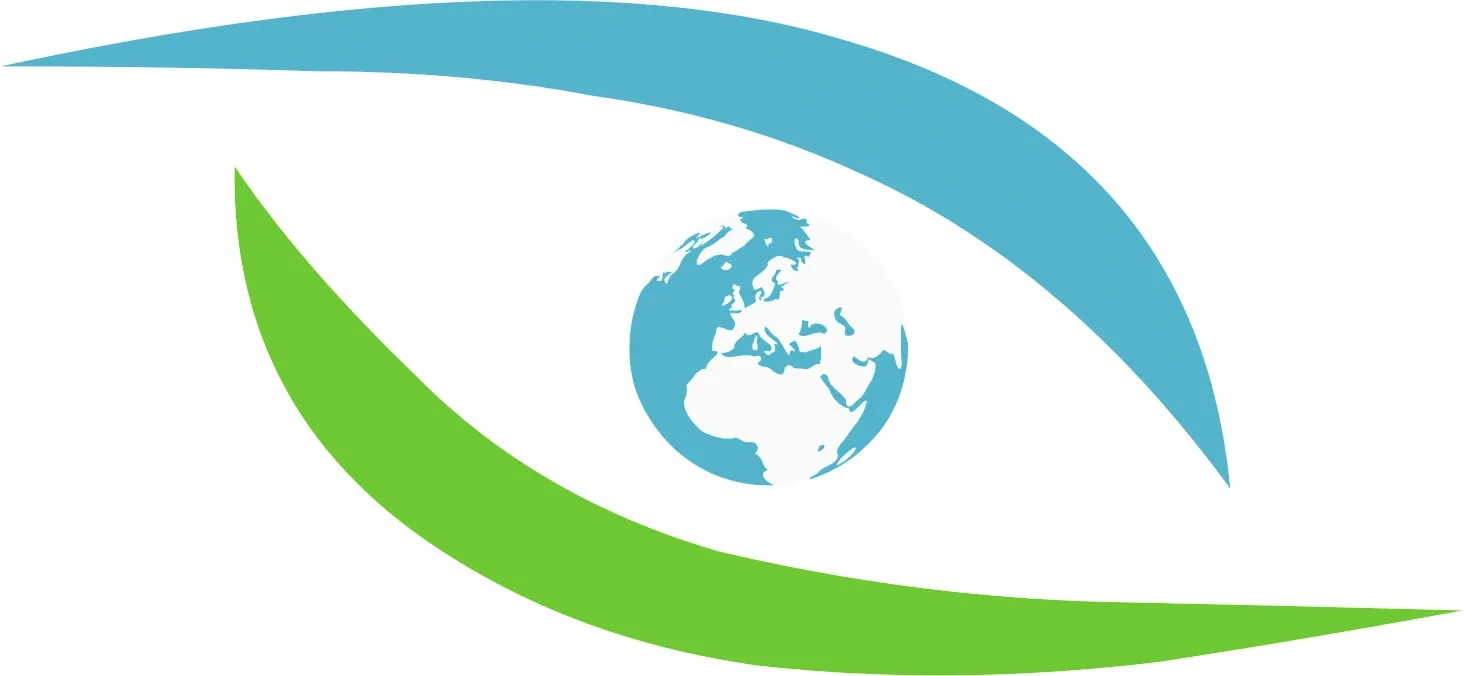 MEASURE!
What does your practice footprint look like?
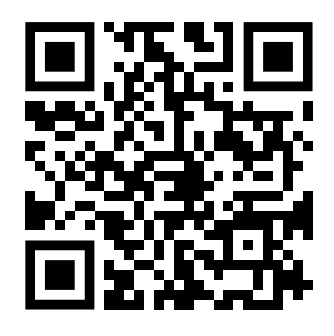 https://seesustainability.co.uk/carbon-footprint
WASTE
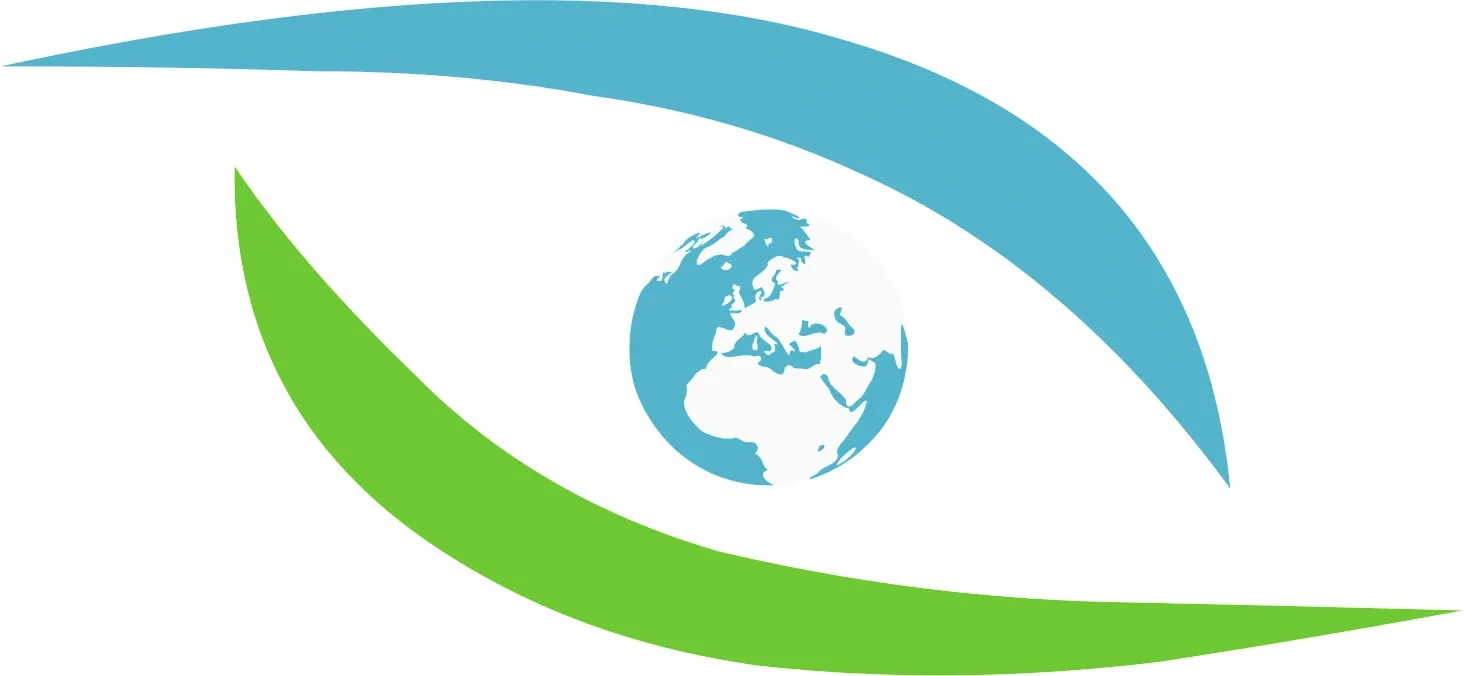 Look at the list of Waste Actions below and tick the box to show which you have: 
done already
can do in 2023 
or will do next year in 2024
Space for your notes from    the webinar…
Next
Done
Doing
Hand dryers

Couch roll -> green bin 

E-letters and NHS app / text 

Gloves -> hand washing (where appropriate)

Fit notes via AccuRx

Stream waste efficiently*

*not officially in QIMP but related to paper towels + less use of gloves.
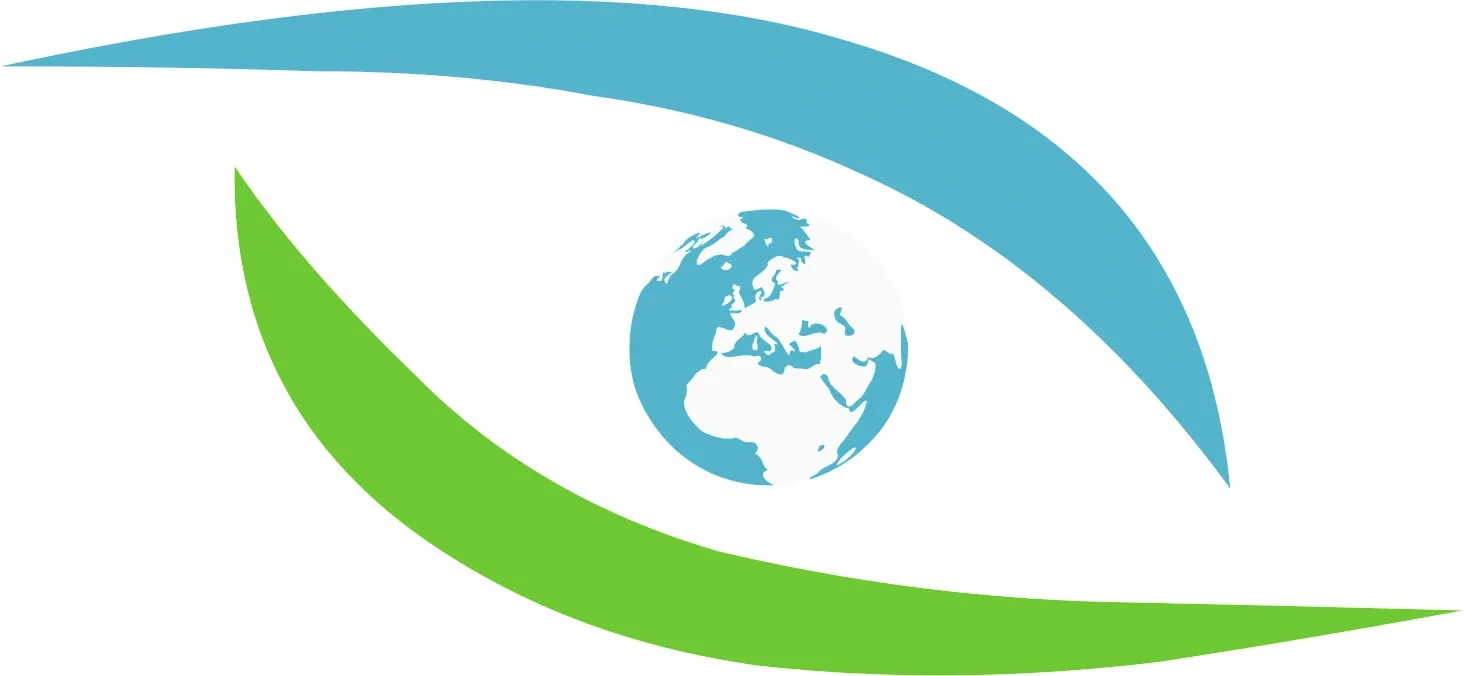 Footprint   _____ t CO2e
Map the actions you will take over the next 3 – 12 months
Done
2024
This is your carbon reduction plan to share with the ICB.